Nursing Home Financial Advisory Committee
July 10, 2024
Members: 
Nicole Godburn, DSS, Director of Rate Setting; Adelita Orefice, DPH, Chief of Staff; Barbara Cass, DPH, Senior Advisor to the Commissioner for LTC; Lorraine Cullen, Branch Chief, Healthcare Quality and Safety Branch; Claudio Gualtieri, Senior Policy Advisor to the Secretary of OPM; Mairead Painter, State LTC Ombudsperson; Michael Morris, CHEFA; Margaret Morelli, Executive Director, Leading Age CT; Matthew Barrett, Executive Director CAHCF.
Welcome/Call to Order​
Approval of April 10, 2024 Meeting Minutes​
General Nursing Home Data for the Quarter and Year-To-Date​
Licensed Beds and Census​
Facilities by Size and Region​
Receiverships, Bankruptcies, Closures, Temporary Managers​
Request for Interim Rates​
Change in Ownerships (CHOW’s)​
Healthcare Quality and Safety Issues​
Presentation on Nursing Home Staffing Changes by CAHCF/CCAL and LeadingAge CT
Discussion
Agenda
Connecticut Department of Social Services
Bed Capacity-Census Data
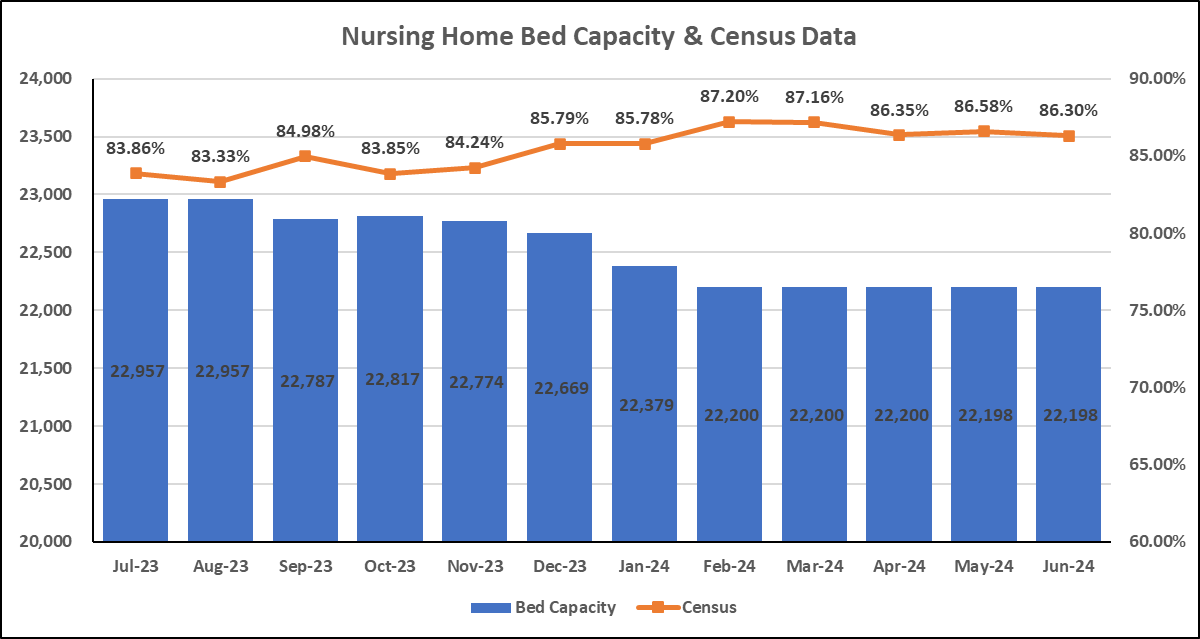 Connecticut Department of Social Services
Number of Homes by Bed CountN=197* Nursing Homes
*updated 7/1/24
Connecticut Department of Social Services
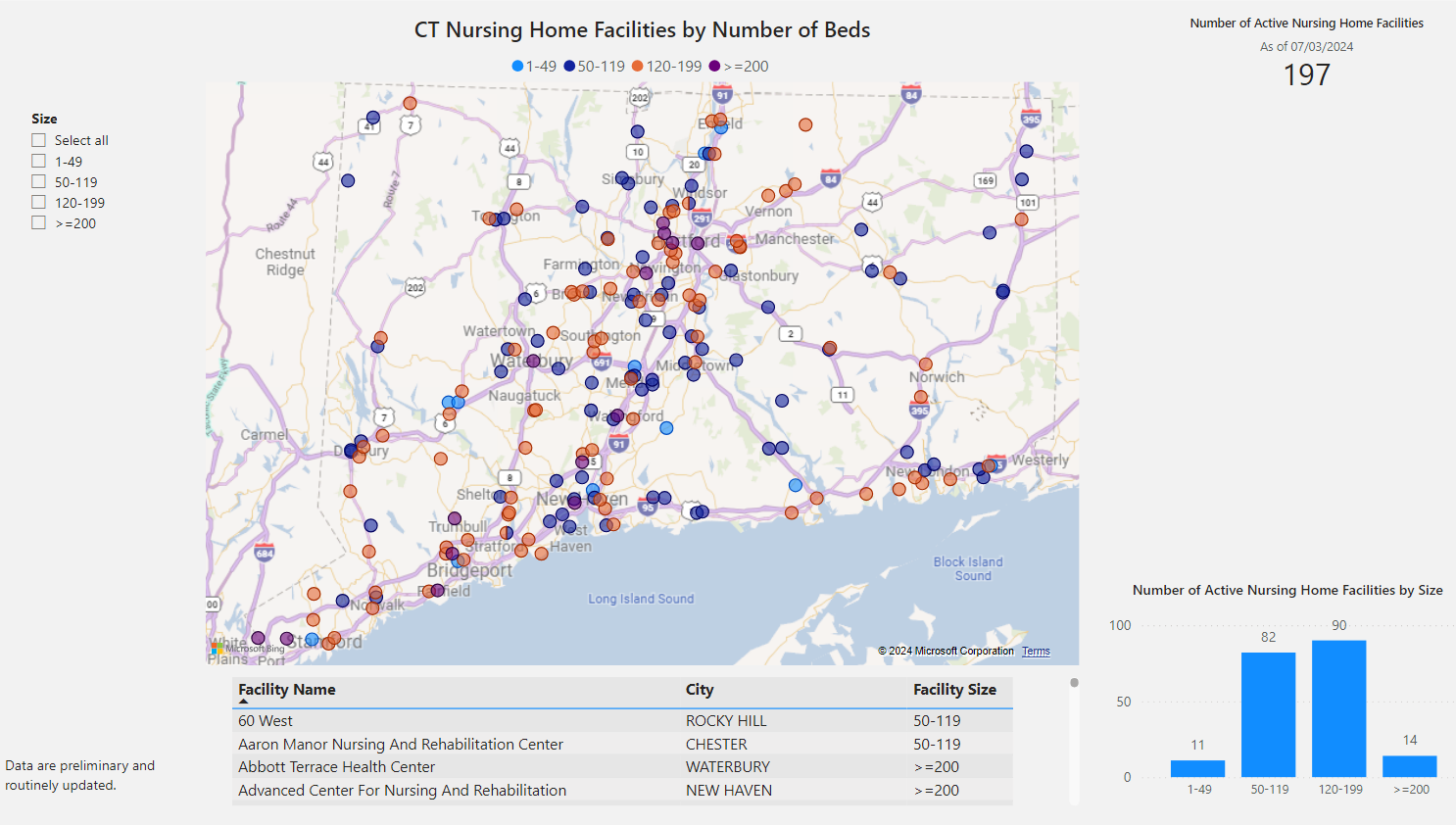 Nursing Home Receiverships, Bankruptcies, Temporary Managers and Closures
*2023: Hughes, QVC, Grove Manor, Westport, Yale, Regal-Greenwich​
*2024: FFY Q1 and 2, Chesterfields, Touchpoints of Farmington, Crestfield, Middlesex Health Care, ​
Connecticut Department of Social Services
[Speaker Notes: There were no additional receiverships, bankruptcies, temp. managers, or closures during the quarter ended 6/30/24.]
Request for Interim Rates
Connecticut Department of Social Services
[Speaker Notes: Updated! No interim rate requests during the quarter ended 6/30/24.]
Change of Ownership (CHOW) SFY 2022-2024
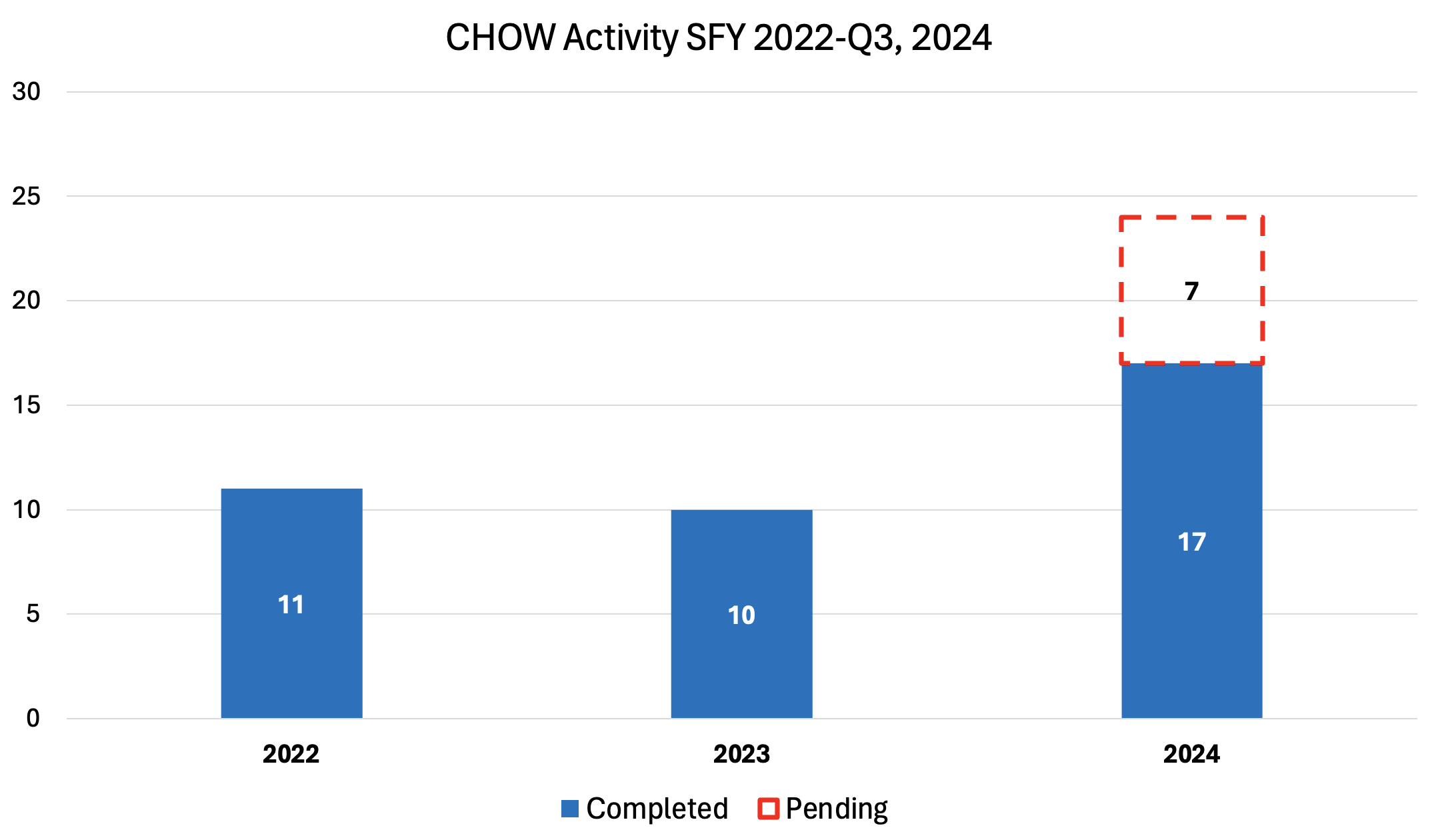 Connecticut Department of Social Services
CHOW Activity: 4/1/24-6/30/24
Connecticut Department of Social Services
Nursing Home Quality and Safety IssuesTop Five Federal Tags for the period April 1, 2024, to June 30, 2024
Connecticut Department of Social Services
Top 5 Most Frequently Cited Deficiencies
Connecticut Department of Social Services
Immediate Jeopardy FFY 2024
Connecticut Department of Social Services
IJs over time, Facilities Impacted
Connecticut Department of Social Services
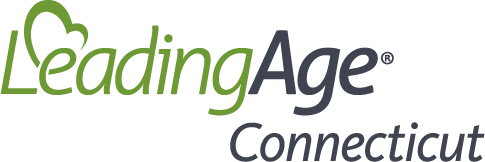 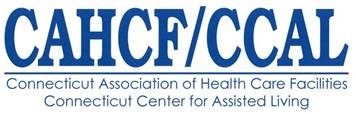 Overview of the CMS Nursing Home Staffing Mandate
CT Nursing Home Financial Advisory Committee
July 10, 2024
CT’s Current Nursing Home Staffing Minimum
In no instance shall a chronic and convalescent nursing home have staff below the following standards based on 3.0 minimum staffing hours:

(A) Licensed nursing personnel:
7 a.m. to 9 p.m.:	.57 hours per patient
9 p.m. to 7 a.m.:	.27 hours per patient

(B) Total nursing and nurse's aide personnel:
7 a.m. to 9 p.m.:	2.17 hours per patient
9 p.m. to 7 a.m.:	.83 hours per patient
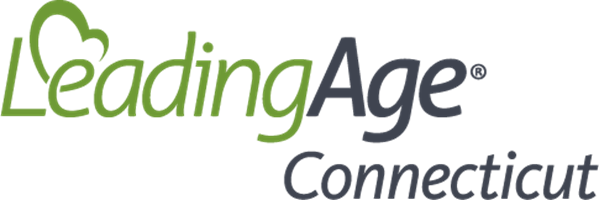 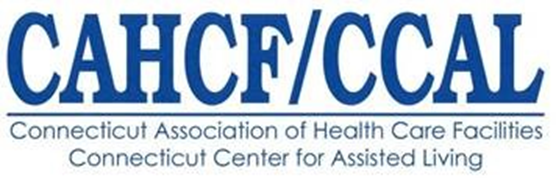 CMS Staffing Mandate
3.48 total hours per resident day nurse staffing: 
• 0.55 Registered Nurse 
• 2.45 Nurse aide 
Additional 0.48 HPRD can be any combination of nurse staffing
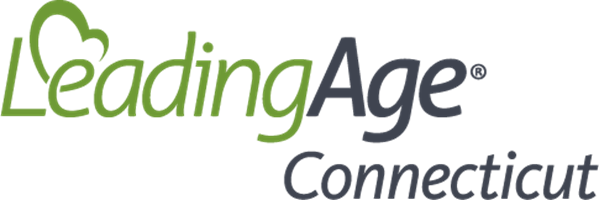 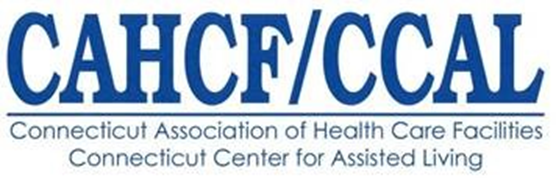 Potential Staffing Needs (AHCA Data Slide)
*
*data taken from the American Health Care Association (AHCA)
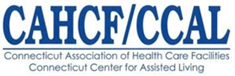 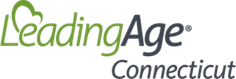 Implementation Timelines
Final Rule was published on May 10, 2024
Phased in over a period of years
Staggered: Rural vs. Non-rural
“Rural” as defined by OMB 
“Metro”/urban: 50,000 or more population 
 Non-metro = rural (only Litchfield County)
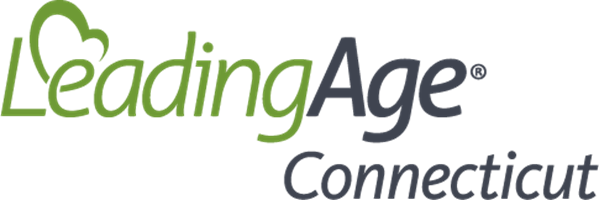 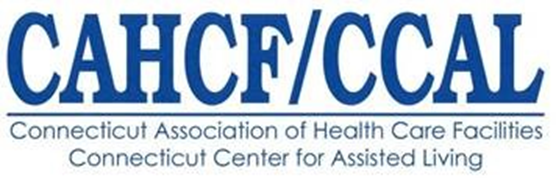 Implementation Timelines
Non-rural Areas
24/7 RN, 3.48 total nurse staffing
2 years from published date
0.55 RN HPRD, 2.45 nurse aide 
3 years from published date

Rural Areas
24/7 RN, 3.48 total nurse staffing 
3 years from published date
0.55 RN HPRD, 2.45 nurse aide 
5 years from published date
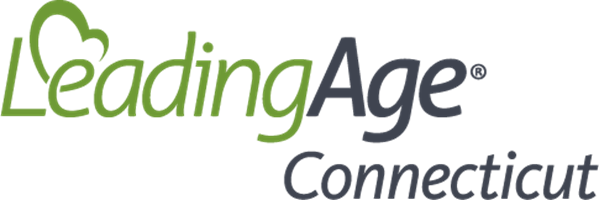 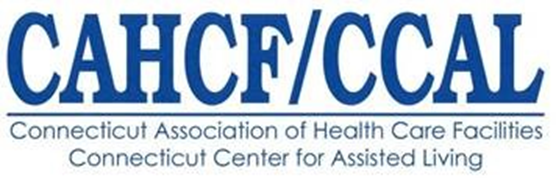 Discussion
Connecticut Department of Social Services